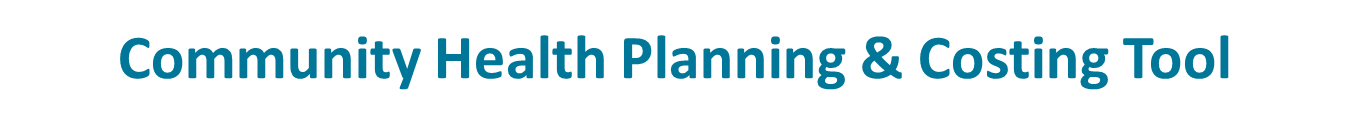 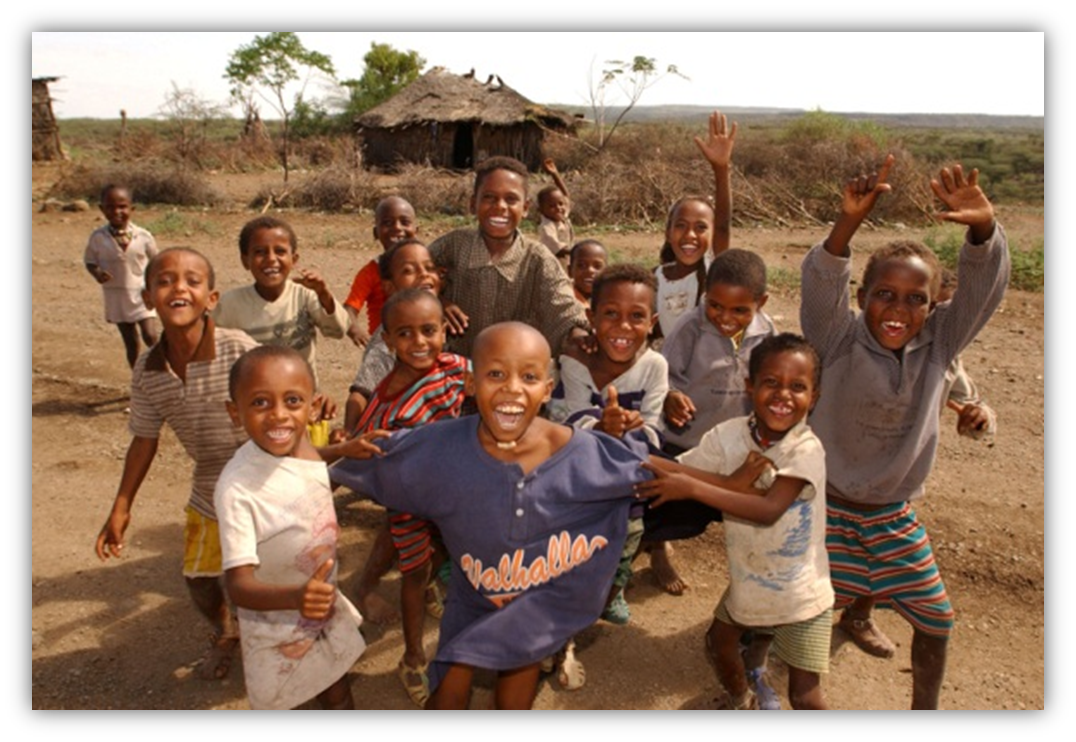 Lightning presentation – UNICEF Satellite session
HSR Symposium Vancouver – November 2016
David Collins, MSH
1
An Example of a Comprehensive Package of Services (Malawi)
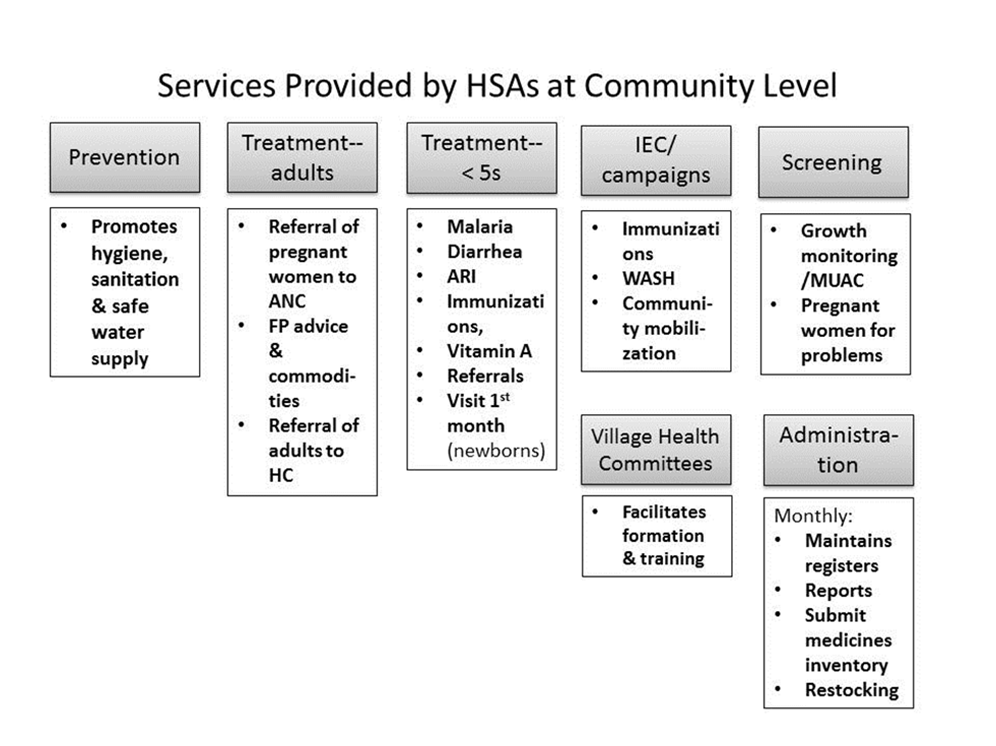 2
The Community Health Planning and Costing Tool
Title Page
Main Menu
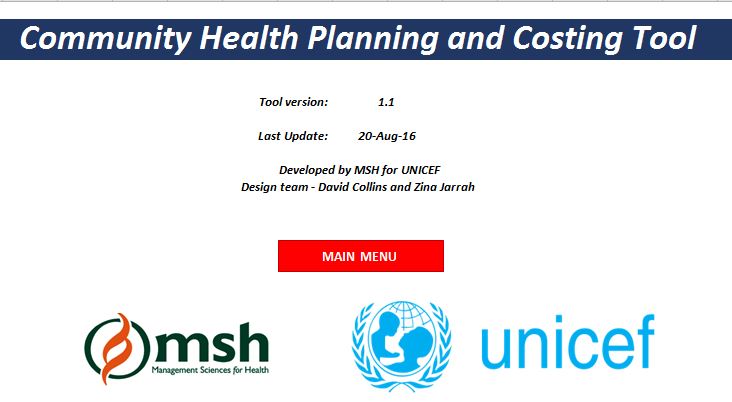 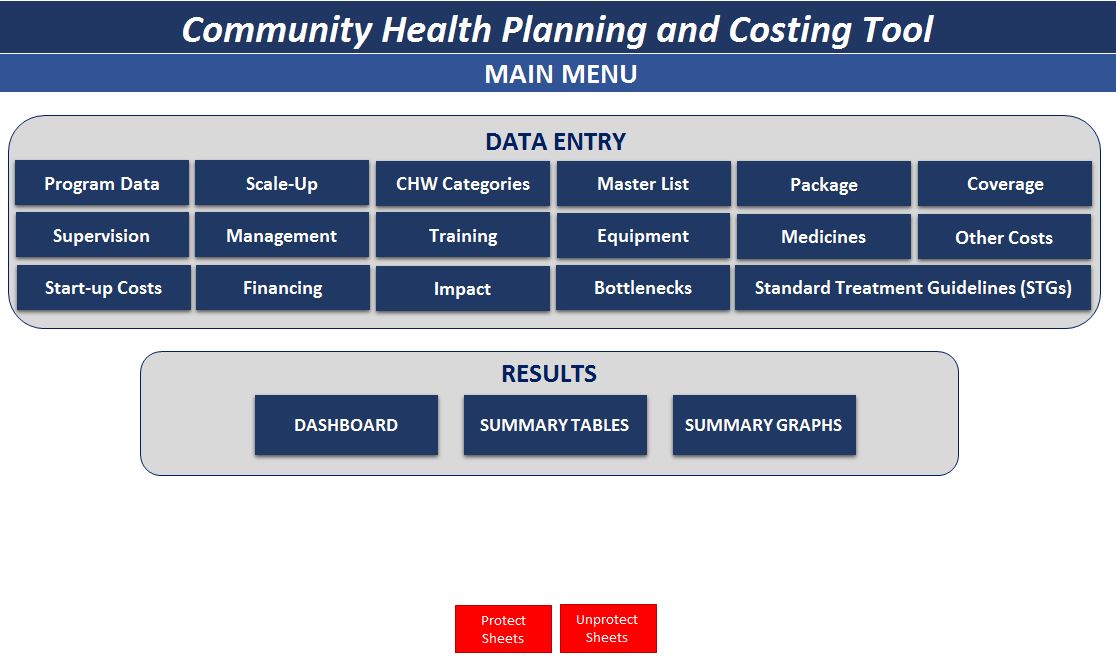 3
[Speaker Notes: 4 images: title page, main menu, part of coverage sheet, part of results-table sheet]
The tool has detailed tables – most of which are populated automatically based on a few sets of key data. Services and costs can be projected for 10 years.
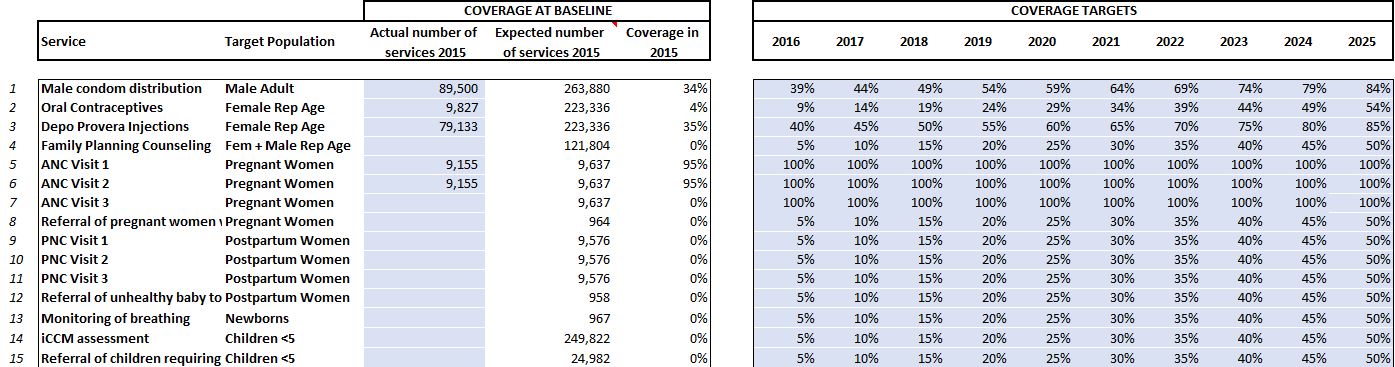 Coverage Sheet
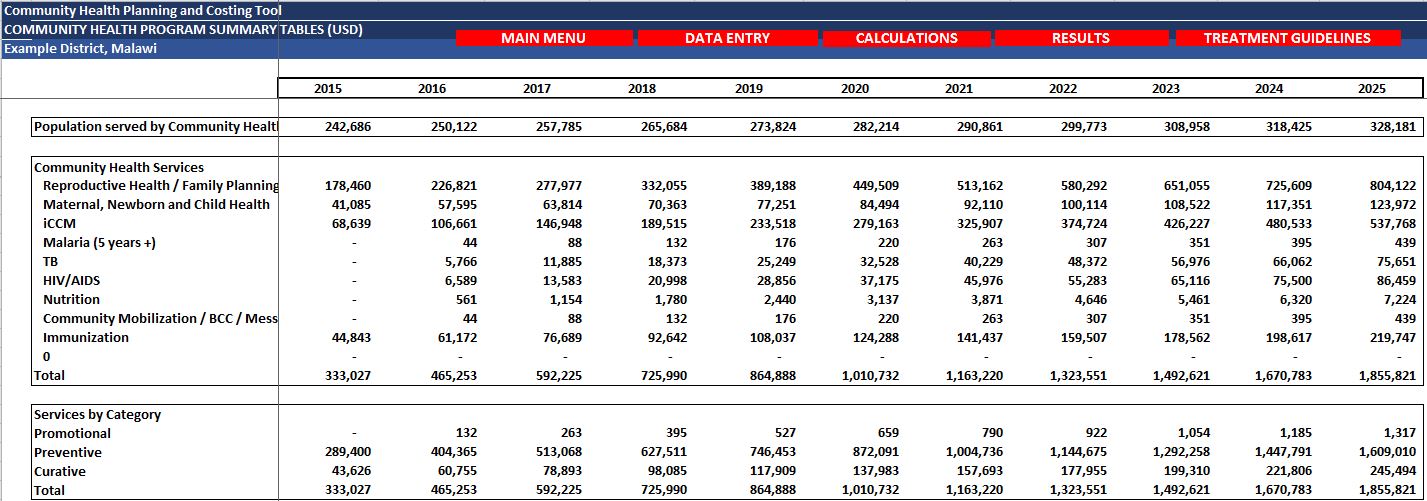 Results Table
4
[Speaker Notes: 4 images: title page, main menu, part of coverage sheet, part of results-table sheet]
Tool Output Example:  Results Chart – current and planned increases in numbers of services by program for a district
5
[Speaker Notes: Needs label for numbers of services and to show label for last program

LABELS: show clearly that these are outputs from the tool]
Tool Output Example:  Results Chart – Cost of Services Provided by Program for a District
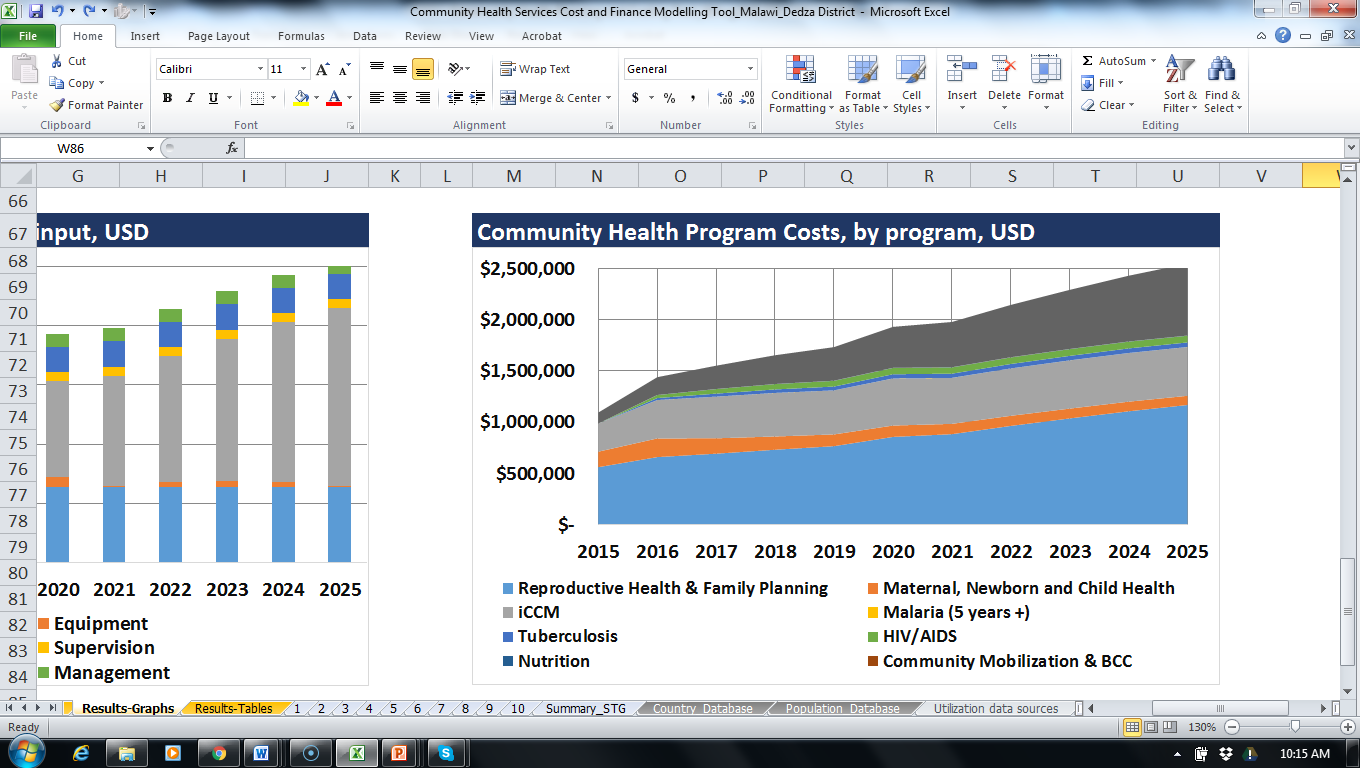 6
EXAMPLE FIGURES – DO NOT QUOTE
[Speaker Notes: LABELS: show clearly that these are outputs from the tool]
Tool Output Example:  Results Chart – Cost of Services Provided by Input for a District
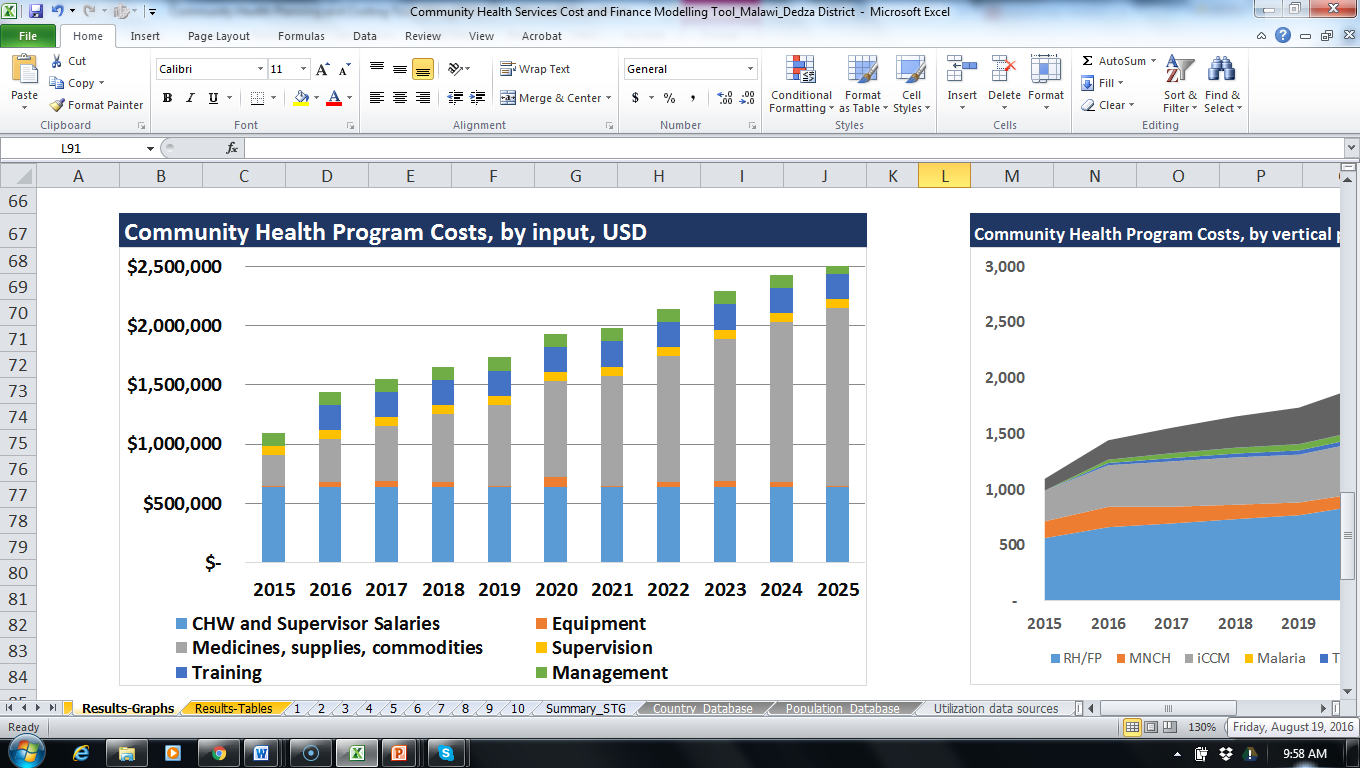 7
EXAMPLE FIGURES – DO NOT QUOTE
[Speaker Notes: LABELS: show clearly that these are outputs from the tool]
Tool Output Example:  Results Chart – Funding sources and gaps for a District
EXAMPLE FIGURES – DO NOT QUOTE
8
Finally…………………….
To prepare an investment case:
Costing and financing projections from this tool
Add Bottleneck analysis
Add Impact analysis – eg lives saved
Available on UNICEF & MSH websites:
The tool  and a user guide
Promotional video for tool
Country pilot reports.
For more information:
Jerôme Pfaffmann:   jpfaffmann@unicef.org
David Collins:           dcollins@msh.org
9